CSE 20 Discussion - Week 2
Representing Numbers
Administrative Stuff
Discussions are not mandatory 
We have extended Homework submission deadline to tomorrow 8 am. 
HW2 is due October 12th at 11pm.
Project Part 1 is due October 14th at 11pm..
See class website -> Assignments -> Project
Agenda
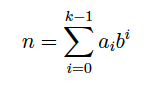 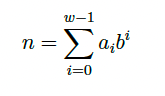 Problem 1
Problem 2
Problem 3
Non-Whole Numbers
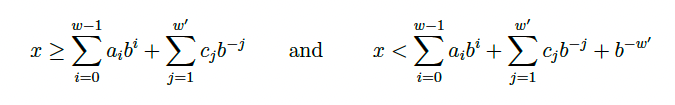 Problem 4
Signed Representations: Sign Magnitude
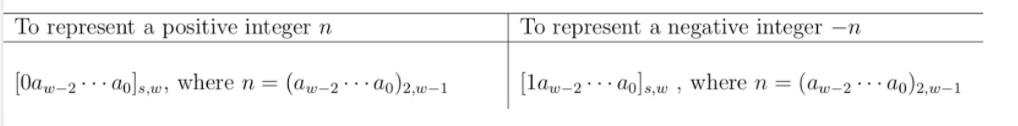 Signed Representations – 2’s Complement
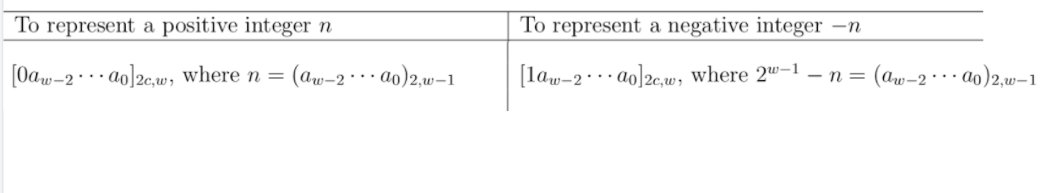 Problem 5
For each of the numbers below, write the number in:
sign-magnitude width 4
2’s complement width 4

or determine that it is not possible.

(a) 5
(b) -7
(c) -8